California Competes Tax Credit Workshop
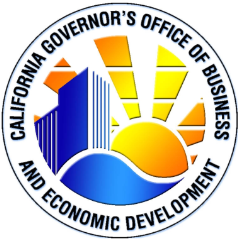 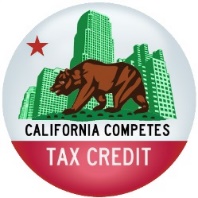 Presented by:
Grace Arupo-Rodriguez, Deputy Director of Legal Affairs for GO-Biz
Will Koch, Deputy Director of Legislative Affairs for GO-Biz
Introduction
Welcome 
Governor’s Economic Development Initiative 
California Competes Tax Credit Statute
Draft Regulations
Questions/Feedback
Governor's Economic Development Initiative
Hiring Tax Credit
Starts January 1, 2014
Franchise Tax Board to administer
Sales Tax Exemption
Starts July 1, 2014
Board of Equalization to administer
California Competes Tax Credit
Anticipated start March/April 2014
GO-Biz to administer
California Competes Tax Credit Statute
Negotiated tax credit 
Credit amount based on 11 factors:
Number of jobs created or retained
Compensation paid to employees
Amount of investment
Extent of unemployment or poverty in business area
Other incentives available in California
Incentives available in other states
Duration of proposed project and duration of commitment to remain in this state
Overall economic impact 
Strategic importance to the state, region, or locality
Opportunity for future growth and expansion
Extent the benefit to the state exceeds the  amount of the tax credit
California Competes Tax Credit Statute
Tentative amount of credits available: 
$30 million in fiscal year 2013/14
$150 million in fiscal year 2014/15
$200 million in each fiscal year 2015/16 - 2017-18.
No more than 20% may go to any one applicant per fiscal year
25% of total amount each fiscal year reserved for small businesses
California Competes Tax Credit Statute
Negotiated written agreements between GO-Biz and the applicant for the credit. Terms and conditions of the agreements to include:
Minimum employee compensation and retention period
Credit distribution period
Recapture provisions if applicant fails to meet commitments
Credit agreements must be approved by California Competes Tax Credit Committee
Committee members- State Treasurer, Director of the Department of Finance, two legislative appointees, and the Director of GO-Biz
California Competes Tax Credit  Workflow
Application Phase
Director sets the application period each fiscal year

On-line application submission (www.business.ca.gov)

Automated Phase One Ranking

Rolling application process versus expiration
Evaluation Phase One
Two-phase application evaluation process

The first phase is an automated process where quantifiable information from the application (job creation, investment, and amount of credit requested) is calculated and compared against other applications received during each application period 

Applications with the most advantageous cost-benefit ratio to the state will move into the second phase
Evaluation Phase One Examples
Company B
Company A
Requests a tax credit of $1 million and commits to creating 500 jobs with an average annual salary of $50,000, and making an investment of $2 million in purchases of new manufacturing machinery.  The cost-benefit ratio of this application would be .0370 ($1 million credit request divided by the sum of 500 jobs * $50,000 salary +$2 million investment).

               $1 million    		           
(500 x $50K) + $ 2million
Requests a tax credit of $100,000 and commits to creating 10 jobs with an average salary of $40,000 and making an investment of $1 million in new equipment purchases.  The cost-benefit ratio of this application would be .0714 ($100,000 in credit requested divided by the sum of 10 jobs *$40,000 salary + $1 million in investment).


$100,000		           
  (10 x $40K) + $1 million
= 0.0370
= 0.0714
Evaluation Phase Two
Evaluation factors
Job retention
Opportunity for future growth
Economic impact in California
Incentives available in/out of state
Fringe benefits paid to employees
Strategic importance 
Unemployment/Poverty in business area
Negotiation and Award Phase
GO-Biz and applicant will negotiate terms of the contract
GO-Biz will recommend fully executed contracts for Committee approval
Contract will be made public prior to the Committee meeting 
Committee will either approve or reject the terms
Award information will be posted on GO-Biz’s website upon approval by the Committee
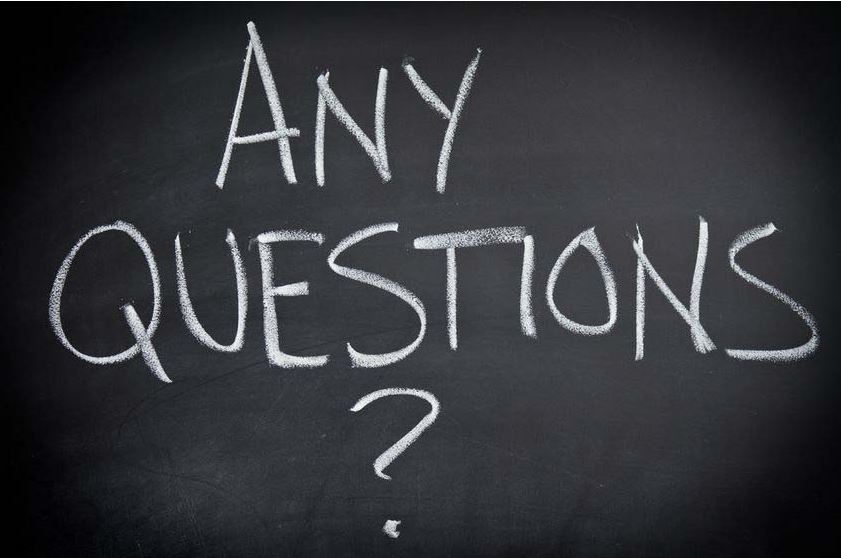 Additional questions or feedback: CalCompetes@gov.ca.gov
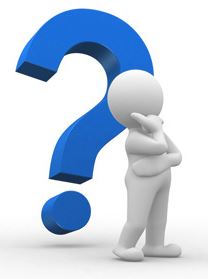